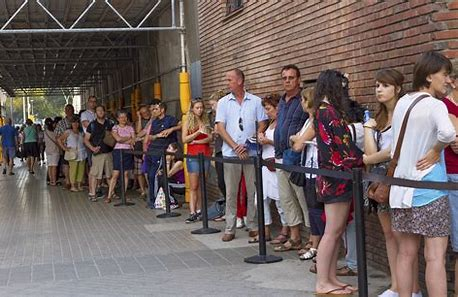 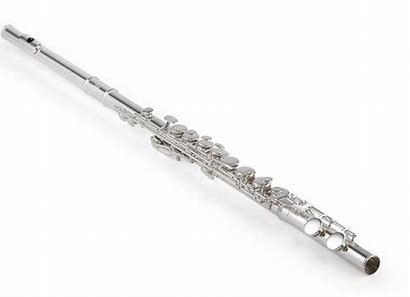 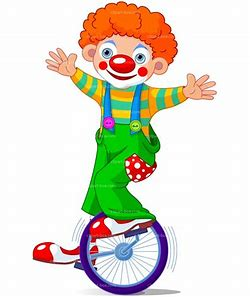 cue	           flute	        amuse
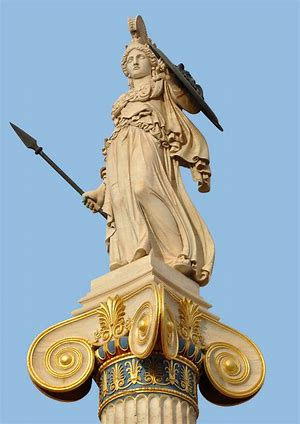 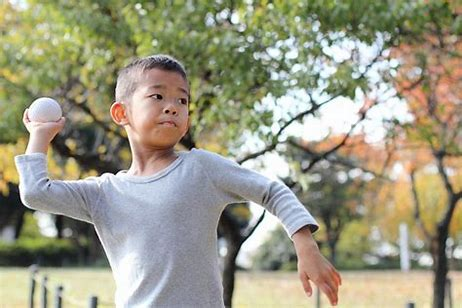 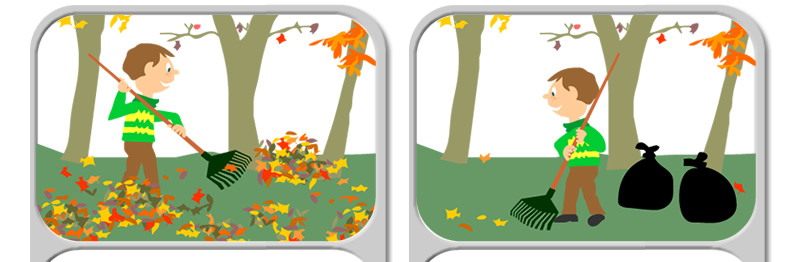 statue	 	 threw        fewer
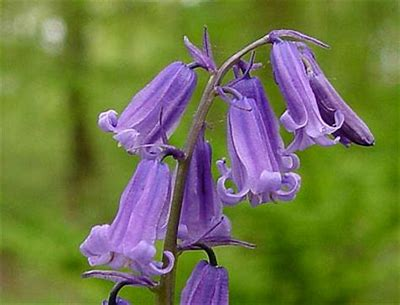 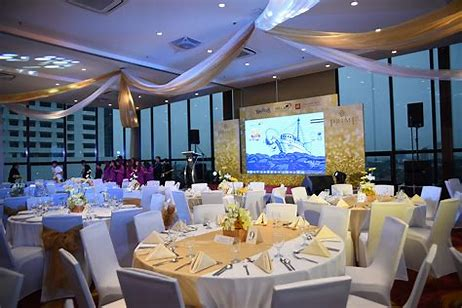 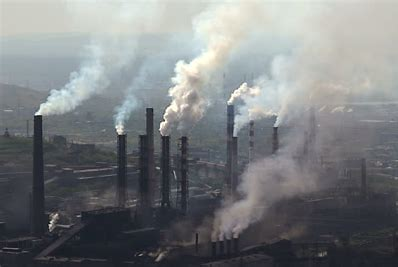 bluebell	   venue         pollute
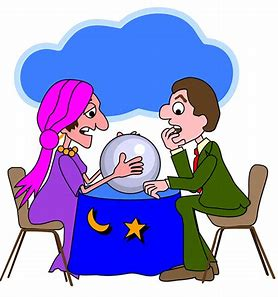 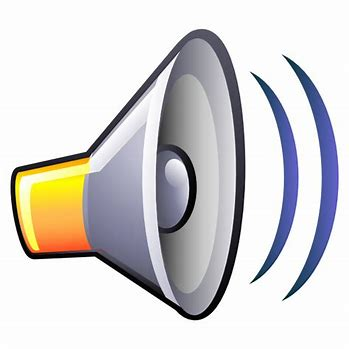 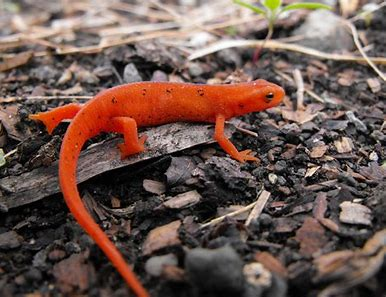 volume	    newt         fortune
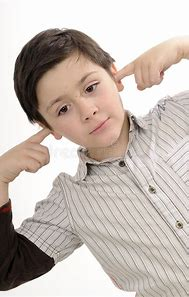 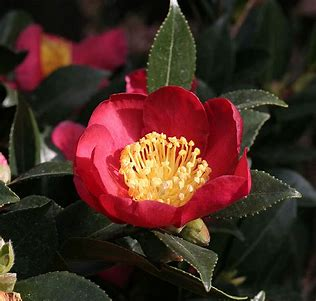 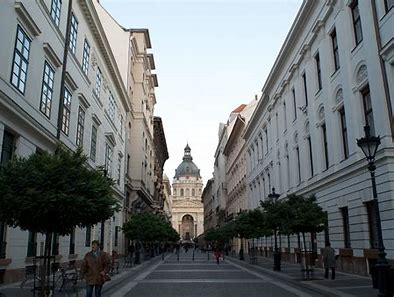 Yuletide     avenue      attitude
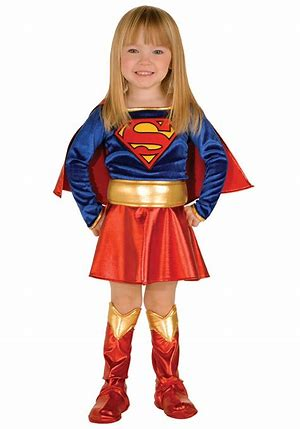 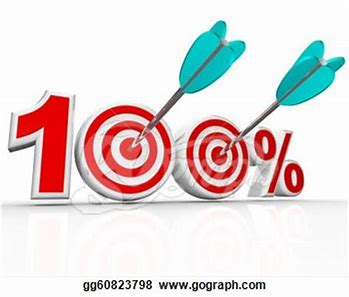 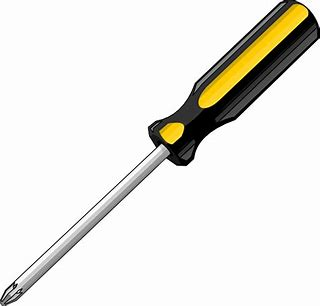 costume    absolute    screwdriver